Ян Вермер та Пітер Рубенс
Ян Вермеєр(1632-1675)- нідерландський
художник, майстер побутового живопису та жанрового
портрету. Разом з Рембрандтом Франсом Галсом є одним з
найбільших живописців «Золотого століття» голландського
мистецтва. 
                             “Сводница”, вважають що персонаж зліва-
                             автопортрет художника.
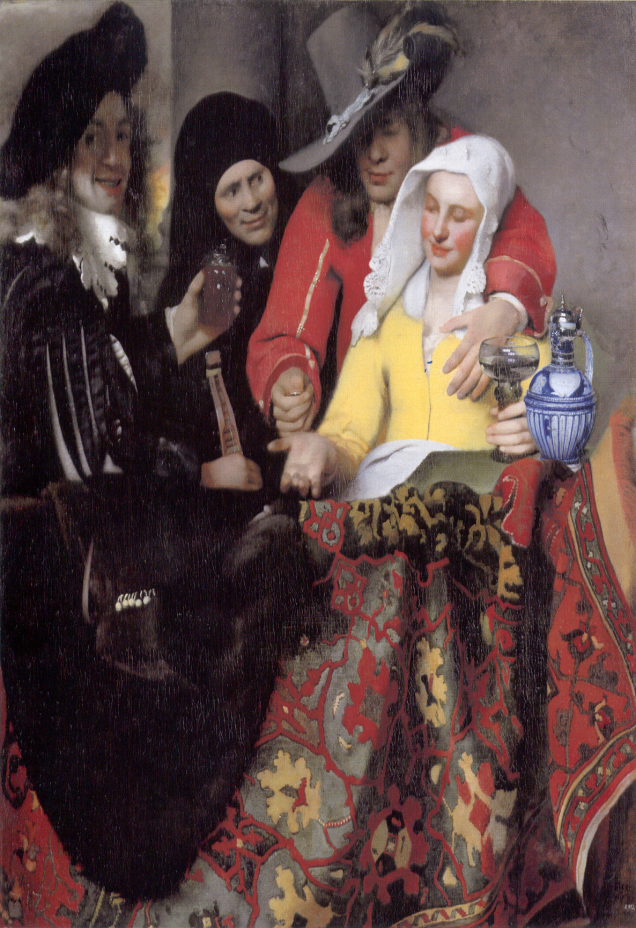 Дівчина з перловою сережкою(1665)
Дівчина, яка читає лист біля відкритого вікна
Молочниця
Келих вина
Вид Дельфта
Астроном
Пітер Пауль Рубенс(1577-1640)- фламандський
живописець, один з найвизначніших представників
епохи бароко.
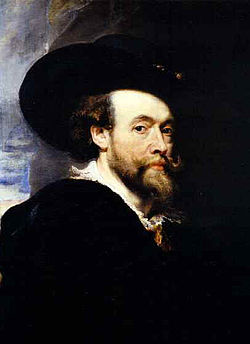 Осінній пейзаж
Портрет Сюзанни Люнден
Оддісей та Цирцея
Автопортрет з Ізабеллою Брант
Чотири філософи
Сад кохання